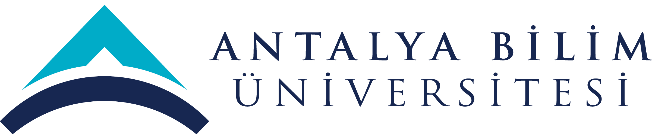 2023 YILI 
YÖNETİMİN GÖZDEN GEÇİRME TOPLANTISI 
(YGG)
Gastronomi ve Mutfak Sanatları
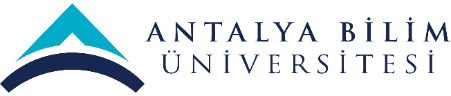 MİSYON-VİZYON-POLİTİKA
BİRİMİN MİSYONU
Yabancı dil bilgisi üst düzeyde olan, yenilikçi, stratejik düşünebilen, özgüveni yüksek, bilgiyi araştıran, yorumlayan, sürekli gelişimi benimsemiş, geleceğe yön verecek, turizm yöneticilerini, liderlerini ve girişimcilerini yetiştirmektir.
BİRİMİN VİZYONU
Antalya Bilim Üniversitesi Turizm Fakültesi olarak, ulusal ve uluslararası eğitim kurumları arasında öncelikle tercih  edilen ve yetiştirdiği öğrenciler, ürettiği bilimsel çalışma ve araştırmalarla turizm sektörünün ilk başvuru kaynakları arasında yer almaktır.
ÇALIŞMA POLİTİKASI
Sürekli iyileştirme kapsamına bağlı kalarak, paydaş memnuniyetinin sağlanması yönünde faaliyetler gerçekleştirmektir.
PAYDAŞ BEKLENTİLERİ
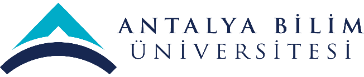 PAYDAŞ BEKLENTİLERİ
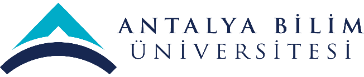 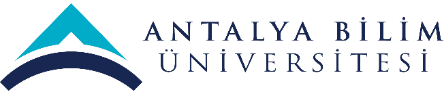 MEVCUT KAYNAKLAR ve  İHTİYAÇLAR
(FİZİKİ, MALZEME, TEÇHİZAT, EKİPMAN vb.)
MEVCUT KAYNAKLAR ve  İHTİYAÇLAR
(İŞ GÜCÜ-İNSAN KAYNAĞI)
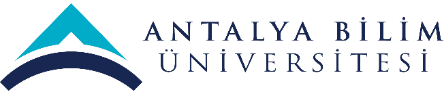 SKORU YÜKSEK OLAN ve AKSİYON GEREKTİREN RİSKLER
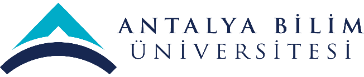 SKORU YÜKSEK OLAN ve AKSİYON GEREKTİREN RİSKLER
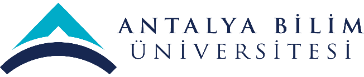 SKORU YÜKSEK OLAN ve AKSİYON GEREKTİREN RİSKLER
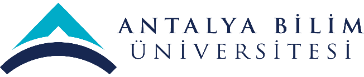 SKORU YÜKSEK OLAN ve AKSİYON GEREKTİREN RİSKLER
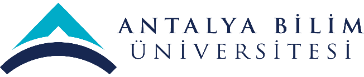 PAYDAŞ GERİBİLDİRİMLERİ
(ANKET ANALİZLERİ)
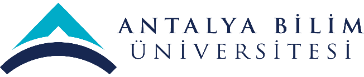 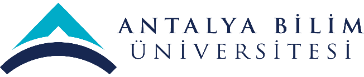 PAYDAŞ GERİBİLDİRİMLERİ
(HAYATA GEÇİRİLEN ÖNERİLER ve AKSİYON ALINAN ŞİKAYETLER)
Birimimize şikayet sistemi üzerinden gelen öneri şikayet bulunmamaktadır.

Anketlere gelen yorumlar neticesinde ilgili AAP’ler planlanmıştır.
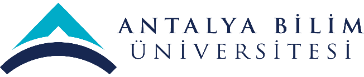 DÜZELTİCİ-ÖNLEYİCİ FAALİYETLER
DÜZELTİCİ-ÖNLEYİCİ FAALİYETLER
DÜZELTİCİ-ÖNLEYİCİ FAALİYETLER
DÜZELTİCİ-ÖNLEYİCİ FAALİYETLER
DÜZELTİCİ-ÖNLEYİCİ FAALİYETLER
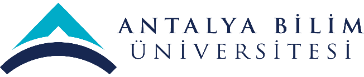 DÜZELTİCİ-ÖNLEYİCİ FAALİYETLER
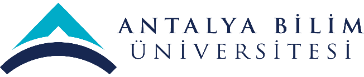 İÇ DENETİM SONUCUNA DAYALI ÖZ DEĞERLENDİRME ve GÖRÜŞLERİNİZ
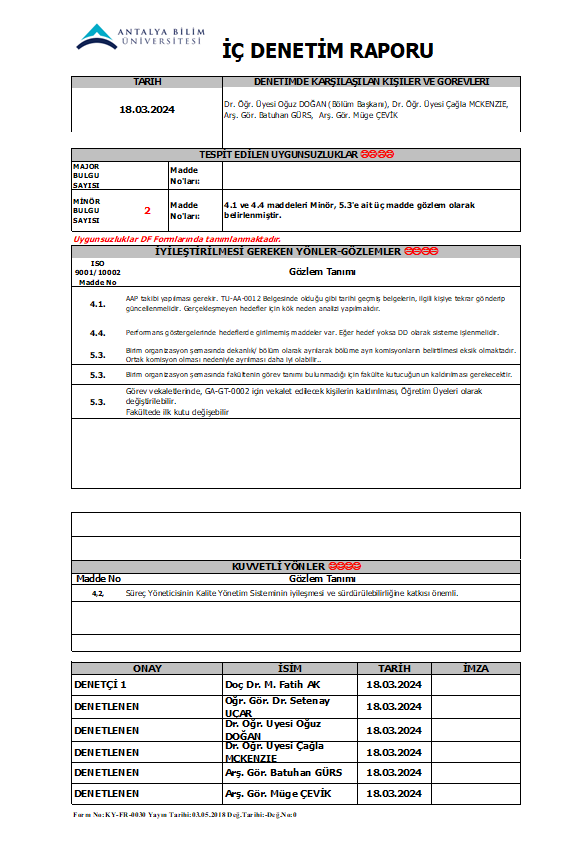 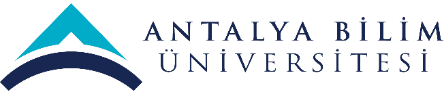 FARKLI ve İYİ UYGULAMA ÖRNEKLERİ
EĞİTİM-ÖĞRETİM ALANINDA
ABU geleceğin turizmcileri ve ABUTELP projeleri devam etmektedir.
Öğrenci sınıf temsilcileri ayda iki kere haftalık bölüm toplantılarına katılarak dilek ve önerilerini dile getirmektedirler. 
Seçmeli ders havuzu, öğrencinin beklenti ve istekleri doğrultusunda güncellenmektedir.
Konyaaltı Belediyesi ile "Restoran Açma ve Ruhsatlandırma Seminer" gerçekleştirildi.
"SWOT Hospitality'de Staj, Gölge Yöneticilik ve İş İmkanları" Etkinliği gerçekleştirildi.
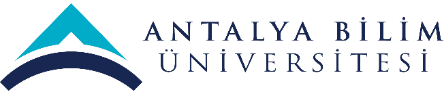 FARKLI ve İYİ UYGULAMA ÖRNEKLERİ
EĞİTİM-ÖĞRETİM ALANINDA
18.10.2022 Rixos Land of Legends Kalite Müdürü Pelin Karan Demiray ve ekibi  Gastronomi öğrencileri için "The Relationship between Quality and Legislation" semineri gerçekleştirildi.
24.10.2022 tarihinde Success Yurt Dışı Eğitim firmasının  Antalya Bilim 1. Üniversitesi Öğrencileri için "Amerika Birleşik Devletlerin’de Work and Travel İmkanları" üzerine etkinliği gerçekleştirildi.
13.12.2022 tarihinde ATG Hotels ve Selectum Luxury Resort Belek "Sous Vide Pişirme, Sufle ve Şeker Hamurundan figür yapımı Demo Etkinliği gerçekleştirildi.
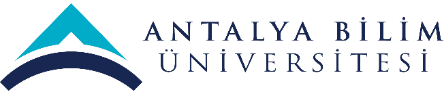 FARKLI VE İYİ UYGULAMA ÖRNEKLERİ
ARAŞTIRMA-GELİŞTİRME ALANINDA
II. Antalya Bilim Festivali kapsamında TELP projesi poster sunumu gerçekleştirildi.
Erasmus + Projesi (Ethical Food Entrepreneurship (EFE) – Cooperation Partnerships/Small Scale Partnerships (KeyAction2), (1.1.2022 – 31.12.2023) projemiz, Finlandiya, İrlanda, Portekiz, Danimarka ve üniversitemizin katılımı ile tamamlanmıştır. 
Kişiselleştirilmiş Turistik Rota Tasarımı - TÜBİTAK 3005 projesi devam etmektedir.
Etik Gıda Girişimciliği - EFE - Learning Teaching and Training Event - The Marmara Otel etkinliği gerçekleştirildi.
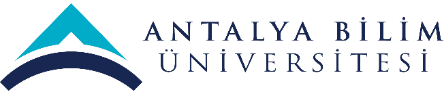 FARKLI VE İYİ UYGULAMA ÖRNEKLERİ
GİRİŞİMCİLİK ALANINDA
Planlanma aşamasındadır.
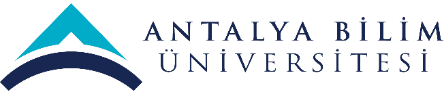 FARKLI VE İYİ UYGULAMA ÖRNEKLERİ
TOPLUMSAL KATKI ALANINDA
Coffee Workshop
Miksoloji Workshop
Sushi Worksho
Culinary Forum
GastroAntalya
Kariyer Semineri
Abu Podgast Topluluğu Etkinlikleri
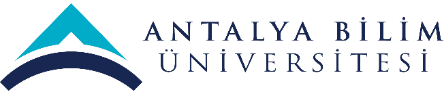 FARKLI VE İYİ UYGULAMA ÖRNEKLERİ
KURUMSALLAŞMA ALANINDA
Bölüm içinde yürütülen işlerin daha şeffaf haline getirilmesi ve iletişimi güçlendirmek adına dijital araç-gereçlerin daha aktif kullanılması planlanmaktadır.

Bölüm içerisinde kalite sürecine adaptasyonun sağlanması adına bölüm personelinin kalite çalışmalarına etkin katkı sağlaması teşvik edilmektedir.
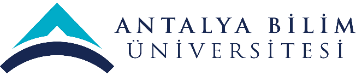 SÜREKLİ İYİLEŞTİRME ÖNERİLERİ
Gastronomi ve Mutfak Sanatları Bölümü’nün eğitim faaliyetini sürdürebilmesi için Gastronomi Eğitim Uygulama Mutfağı için gerekli olan setüstü ekipmanlar tamamlanmalıdır.  

Öğrenci sayısını yıldan yıla artış göstereceği düşünülerek özellikle mutfak uygulama derslerini verebilecek akademik personel sayısını arttırmak gerekecektir.  

Gastronomi ve Mutfak Sanatları Bölümü öğrencilerinin sektörel tecrübelerini artırmak ve profesyonel hayata hazırlamak için sektörel kuruluşlarla olan ilişkiler geliştirilmeli.
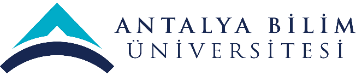 SÜREKLİ İYİLEŞTİRME ÖNERİLERİ
Öğrencilerin yurt içi ve yurt dışı staj olanaklarının geliştirilmesi için çalışmalar sürdürülmelidir.

Sektör temsilcilerinden görüş alarak müfredat programının günün ihtiyaçlara göre güncellenmesini yıllık olarak düzenli takip edilmelidir. 

4 yıllık Gastronomi Bölümü ve 2 yıllık Aşçılık Programı birlikte çalışma entegrasyonunu geliştirerek sürdürmelidir. 

Sivil Toplum Kuruluşları ile  ilişkileri geliştirmek.
Özel serifikasyon programlarının oluşturulmasını planlamak ve pazarlamak.